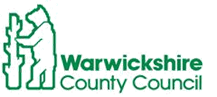 COVID-19 symptoms and cases - actions for Schools
Document informed by: Guidance for schools & sits within context of the: Coventry, Solihull and Warwickshire Outbreak Control Plan
Individual has a positive LFT result or develops COVID-19 symptoms
Individual receives PCR test result
Index case
Person who develops symptoms or has positive LFT/ PCR test result
Immediately start self-isolation and arrange COVID-19 test.
PCR tests can be arranged through the online portal or via 119.
During self-isolation, individuals should follow ‘stay at home’ guidance
If an individual does not have a PCR test within 2 days of positive LFT, they must self-isolate for 10 days.
If PCR result is negative: end self-isolation when well and have not had a temperature for 48 hours (as long as nobody else in household is symptomatic or has tested positive)

If PCR result is positive:
Continue to self-isolate for 10 full days after the day of symptom onset/test (if no symptoms) – which is day 0
Self-isolation ends on day 11 if  well and no fever on days 9 and 10. If fever ongoing on days 9 or 10, continue to self-isolate until fever-free for 48 hr and well. 
Cough and loss/change in taste/smell may continue beyond day 10.
If symptoms start whilst isolating, isolation period starts again - day of symptom onset = day 0
Close contacts
Including household contacts
If PCR result of index case is negative: contacts self isolating can end self-isolation if no symptoms

If PCR result of index case is positive: action depends on age and vaccination status.
Unvaccinated adults (age over 18 years 6 months)
Continue to self-isolate for 10 clear days after the day of last contact with index case.
If develop COVID-19 symptoms, arrange PCR test as soon as possible.
Child OR adult who had second vaccine dose at least 2 weeks before contact
No requirement for self-isolation.
Arrange PCR test, and continue with twice weekly LFT testing
Action depends on age and vaccination status.

Unvaccinated adults (age over 18 years 6 months)
Self-isolate until index case receives PCR test result.

Child OR adult who had second vaccine dose at least 2 weeks before contact
No requirement for self-isolation, but should be asked to have a PCR test and continue twice weekly LFT testing
If the individual is in the setting when they become symptomatic:
Isolate individual and arrange for them to go home (or call 999 if seriously unwell). If possible, should isolate behind a closed door or 2m away from others, with an open window. Clean isolation room (and bathroom if used).

Notification
Notify all case to Warwickshire County Council Report a positive case
Contact: educationcorona@warwickshire.gov.uk (Mon - Fri)
Contact dphadmin@warwickshire.gov.uk (Sat - Sun)
Notify Ofsted
LA (with Public Health England/UK HSA as appropriate) will complete a risk assessment, provide advice, and determine whether an Incident Management Team meeting required.

Identification of close contacts
Schools should identify close contacts who need to self-isolate or test (see self-isolation/testing  rules above and close contact definitions to right).
Schools should send letter to contacts (provided by LA)
COVID-19 symptoms: New, continuous cough OR high temperature OR loss/ change in sense of taste or smell. Anyone with these symptoms should start self-isolating and arrange a COVID-19 test. Other possible COVID-19 symptoms include: tiredness, shortness of breath, headache, sore throat, muscle ache, blocked/runny nose diarrhoea and vomiting.

LFT: Lateral flow tests are for asymptomatic screening only. ALL positive LFT results must be confirmed by a PCR test. LFTs should not be used for individuals with symptoms.

Close contacts: anyone who has had the following contact with the index individual:
Face-to-face for any length of time
Within 1 metre for 1 minute or more.
Within 1-2 metres for 15 mins or more (either as a one-off contact for over 15 minutes, or shorter contacts added together over one day)
Travel in a vehicle
Note – all children in the same classes/group may be close contacts, plus any others identified – e.g. break times, lunch times, before and after coming into the setting (including on transport)

Period when to contact trace: Contact trace for the two clear days prior to the day of symptom onset/test (if no symptoms) and isolate for the 10 full days after this day. Example: if symptom onset (and day they were last in setting) was on Wednesday, then trace for Wed, Tues, and Mon
Schools
Cleaning: Please refer to detailed guidance for cleaning of non-healthcare settings and for both routine cleaning, and cleaning following an infectious person having been in your follow the key points below:
Use disposable cloths or paper roll and disposable mop heads. 
Use, as in cleaning routine, a combined detergent disinfectant solution at a dilution of 1,000 parts per million available chlorine (ppm av. Cl.) OR household detergent followed by disinfection (1000ppm av. Cl.) OR if an alternative combined detergent/disinfectant is used ensure it is effective against enveloped viruses and meets EN 14476 standards (including any wipes used) 
Any waste from suspected cases and cleaning of areas should be double bagged and stored for 72 hours before disposal as normal.